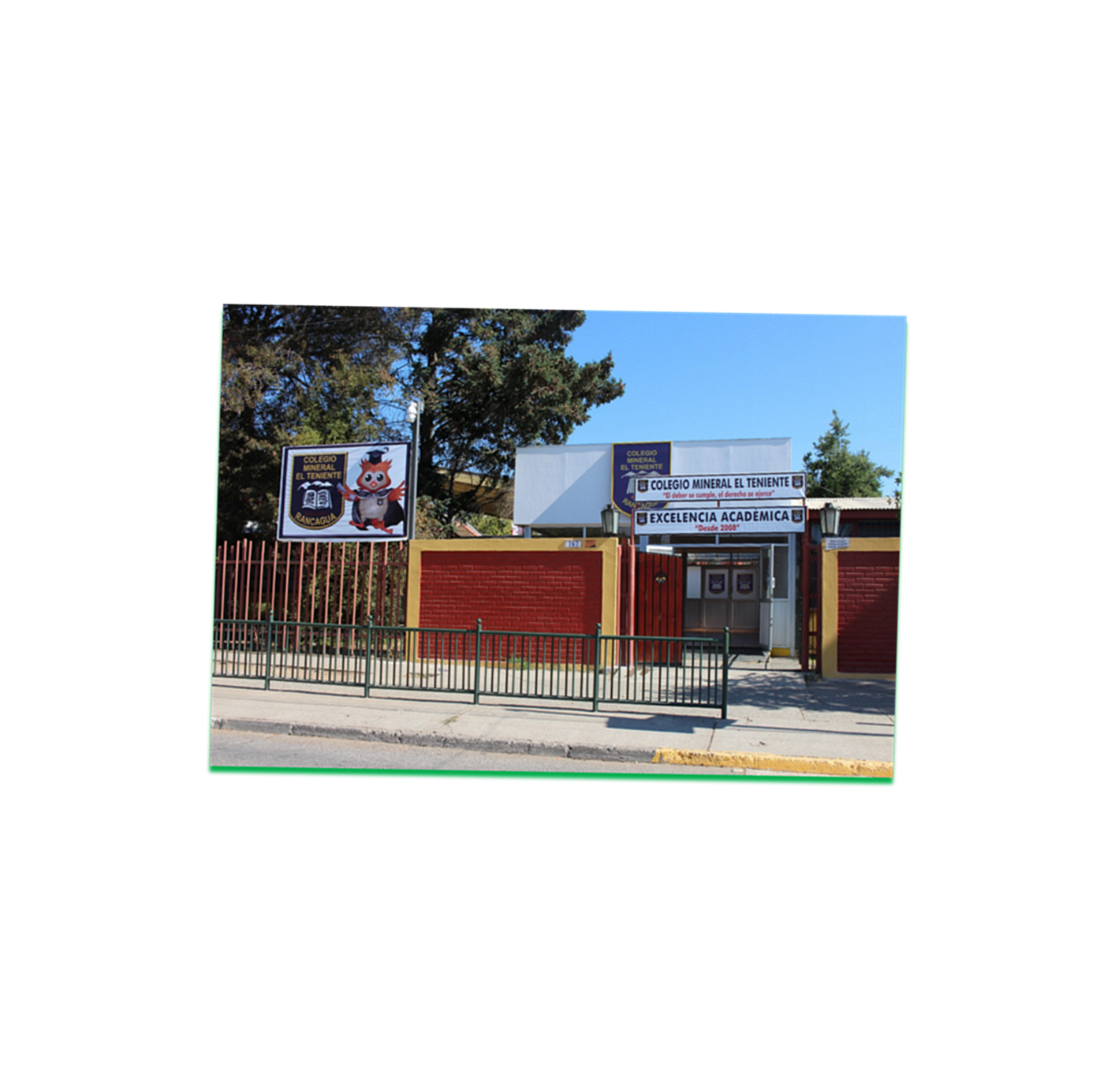 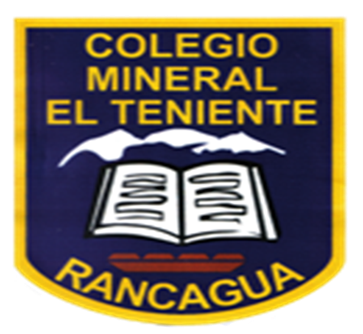 LAS FUNCIONES Y ESTRUCTURAS DEL SISTEMA REPRODUCTOR MASCULINO Y FEMENINO.

PROFESORA DE CIENCIAS: MIRTA QUILODRAN MEDINA.
Asignatura Ciencias Naturales
Apoyo para Guía N°20
Curso: 6°año A-B-C
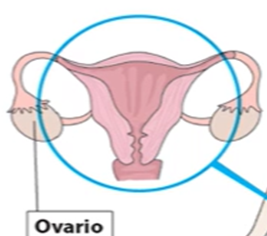 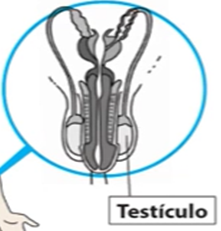 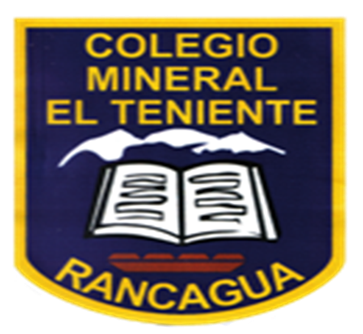 Objetivo de las clase online: Identificar y Describir la función del sistema reproductor masculino y femenino.
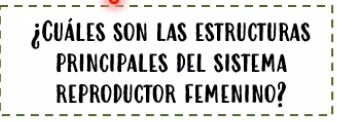 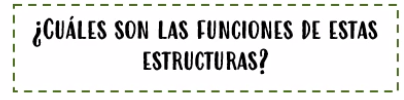 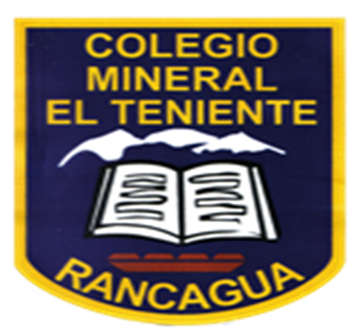 ¿Cuál es la función de los aparatos reproductores?
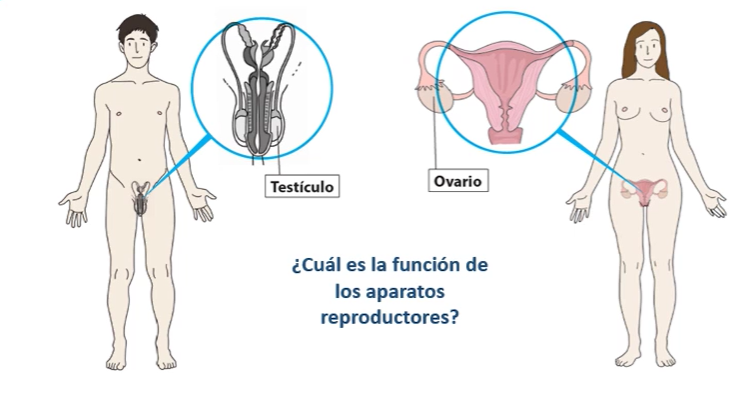 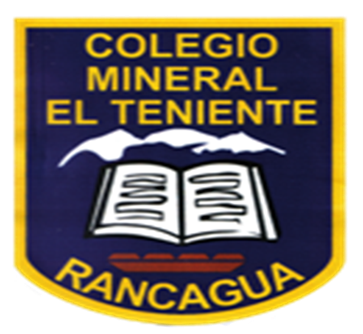 Observa las estructuras del sistema reproductor masculino .
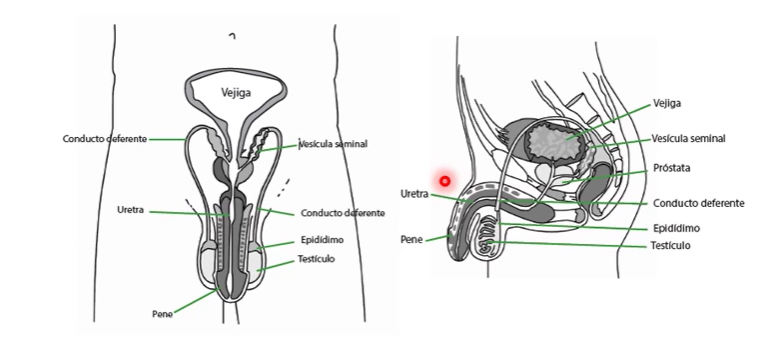 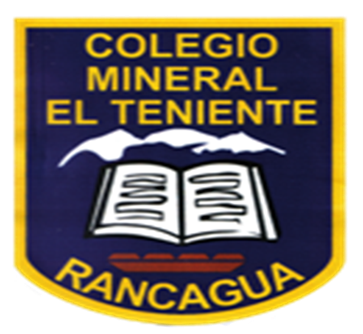 Observa las estructuras del sistema reproductor femenino.
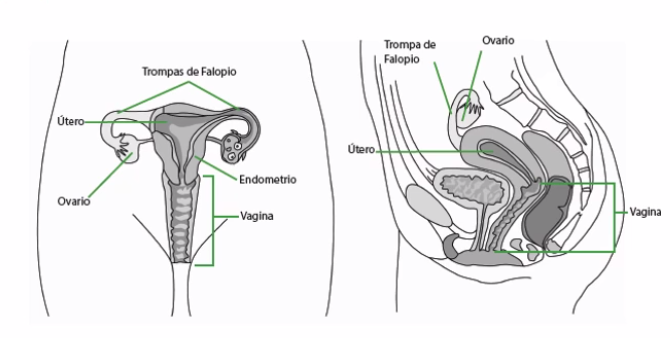 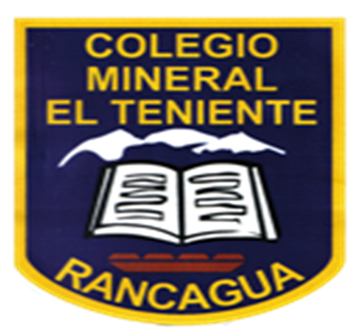 FUNCIÓN DEL SISTEMA REPRODUCTOR MASCULINO.
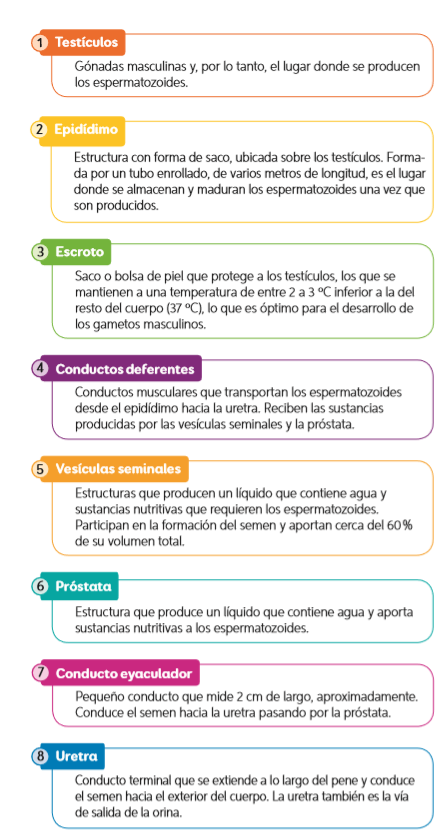 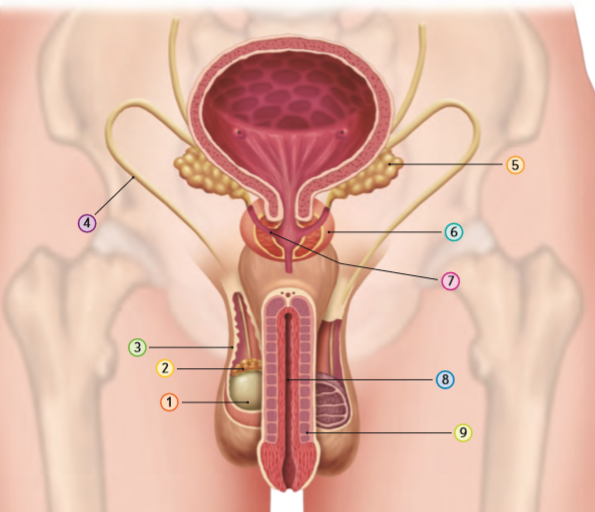 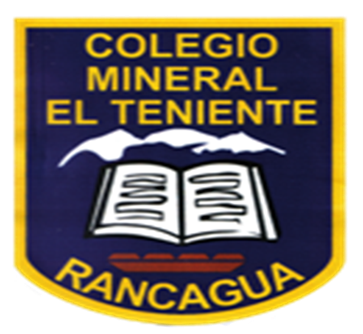 FUNCIÓN DEL SISTEMA REPRODUCTOR FEMENINO.
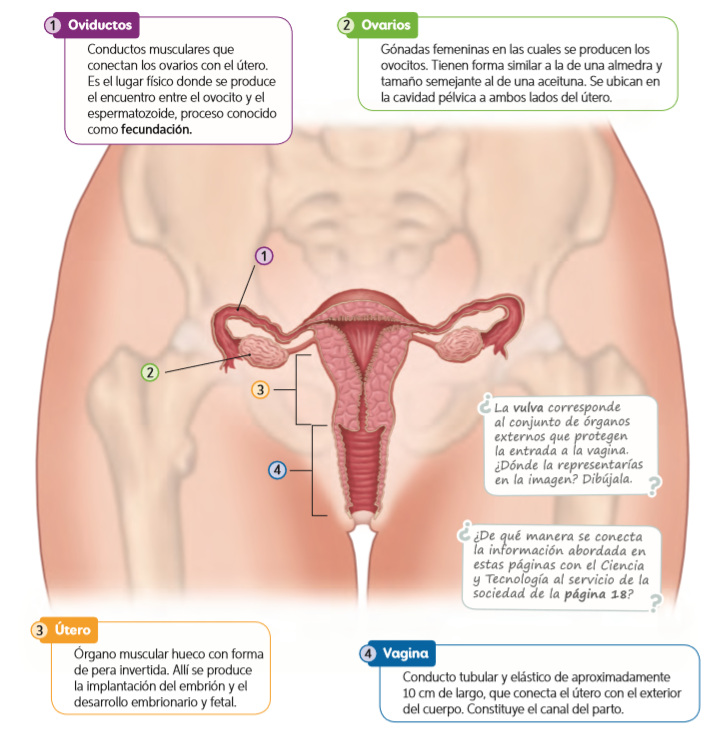 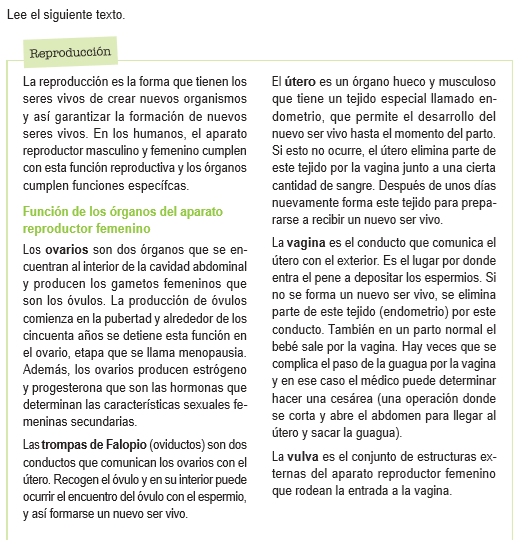 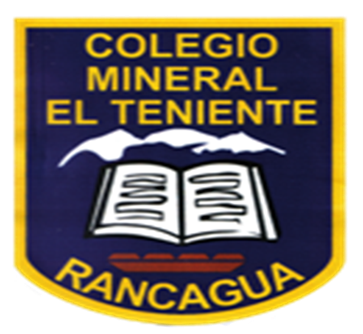 VÍDEO A MODO DE SUGERENCIA.
OBSERVA EL VIDEO SISTEMA REPRODUCTOR FEMENINO Y MASCULINO. 
https://www.youtube.com/watch?v=PHsd1TkAdAc

Explicación del sistema reproductor masculino material Aptus
https://vimeo.com/436594530

	Explicación del sistema reproductor femenino clase material Aptus 
https://vimeo.com/436594676